मुंशी लाल आर्य महाविद्यालय, कसबा, पूर्णियाँ। 
हिन्दी विभाग 
(कबीर की साखी)
( मई 2020)

                                        हरेन्द्र कुमार
                                      असिस्टेंट प्रोफेसर 
                                       हिंदी विभाग
                                                एम.एल. आर्य कॉलेज, कसबा, पूर्णियाँ।
                                             ईमेल-hkumarbhu@gmail.com
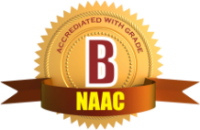 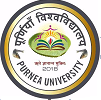 दिनांक- 12-05-2020
    
कबीर कहा गरबियो, 
इस जोवन की आस ।
केसू फूले दिवस दोइ, 
खंखर भये पलास ।।
कबीर कहते हैं कि यौवन पर गर्व करना व्यर्थ है। यह क्षणभंगुर है। पलाश के फूल के समान इसकी बहार थोड़े दिनों के लिए है। जैसे यह फूल थोड़े ही दिनों में मुर्झा कर गिर जाता है, वैसे ही जवानी की प्रफुल्लता भी अल्प दिनों की होती है। कुछ दिनों के पश्चात जैसे पलाश पत्र-पुष्प-विहीन होकर ठूँठमात्र रह जाता है, वैसे ही यह शरीर भी यौवन-विहीन होकर कंकालमात्र रह जाता है।
कबीर कहा गरबियो, 
ऊँचे देखि अवास ।
काल्हि परौ भुई लोटना, 
ऊपरि जमिहै घास ।।
कबीरदास कहते हैं कि ऊँचे-ऊँचे महलों को देखकर क्यों गर्व करते हो? शीघ्र ही निधन होने पर जमीन के अन्दर लेटना होगा अर्थात् दफना दिए जाओगे और ऊपर घास जम जाएगी।
धन्यवाद्